Ch.3. 수질 Water Quality
수질이란?
물의 물리, 화학 및 생물학적 성질 
사용 목적에 대한 물의 성질의 적합성

사용 목적?
음용수(식수)
가정용수 (샤워, 화초, 세탁, 요리, 등)
농업
산업
여가생활
기타
수질 항목: 수질을 나타내는 구성 성분(의 함량) 또는 성질.  수질 항목은 –
무기물항목:
음이온 성분: F, Cl, SO4, NO3, PO4
양이온 성분: 모든 금속, Pb, Cd, As, Se, Hg, 등과 같은 중금속 포함
비전하 성분: Si, O2
유기물 항목: 페놀, 벤젠, TCE 등
종합적 항목: TDS, 색, COD etc.
생물학적 항목: 대장균 Coliforms, 살모넬라, 바이러스, 등.
농약류 항목: Diazinon, Parathion, 등.
방사능핵종 항목: 226Ra, 228Ra, 알파 입자 활동도, 등.
수질 기준: 주어진 용도에 맞게 사용하기 위한 수질 항목의 최소 기준
음용수 수질 기준
WHO, USEPA, EU, ROK (다음 쪽 표 참조)
지표수 수질 기준
지하수 수질 기준
한국 지하수 수질 기준
어류 수질 기준 WQ standard for finfish
논의 수질 기준 WQ standard for paddy rice
기타
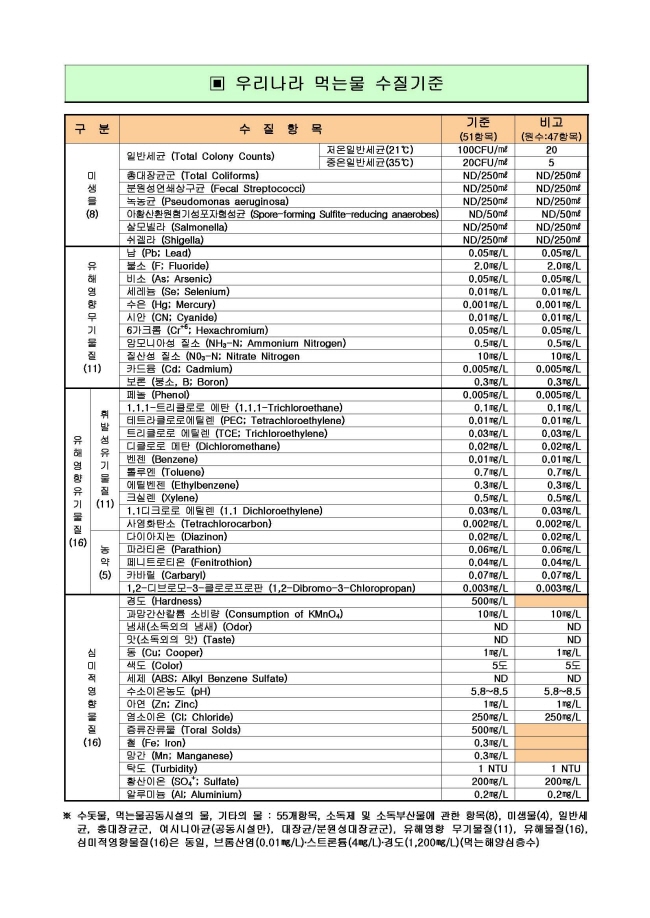 Drinking water standards of
The Republic of Korea
From http://moohee21.com.ne.kr/NCWP.html
어류 수질 기준 WQ standard for finfish (Australia)
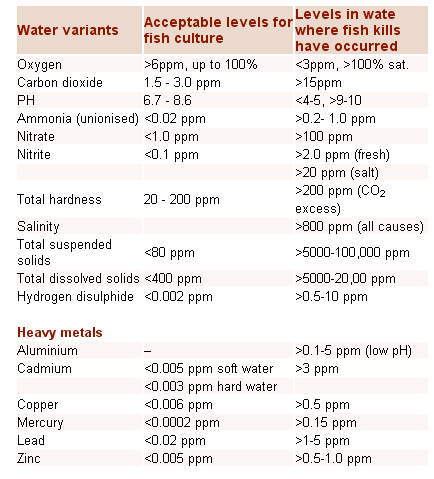 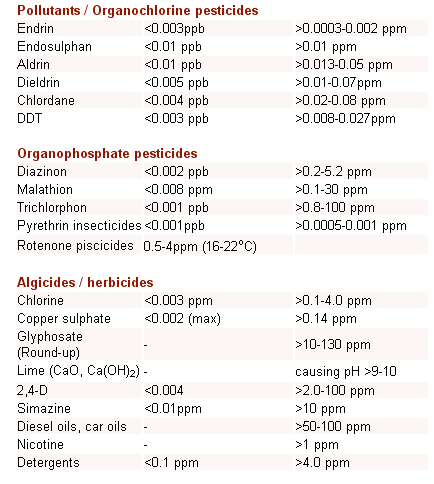 From http://en.engormix.com/MA-aquaculture/articles/aquaculture-water-quality-disease-t1160/165-p0.htm
물의 섭취에 따른 건강상 문제
무기물
As: 피부 훼손; 순환기계 문제; 발암성 증가
Pb: 어린이 정신-육체 발달 저해. 성인-신장 문제; 고혈압
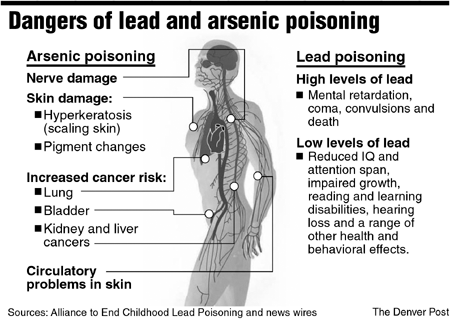 From http://colonelspeaks.wordpress.com/tag/mass-poisoning/
비소(As) 중독
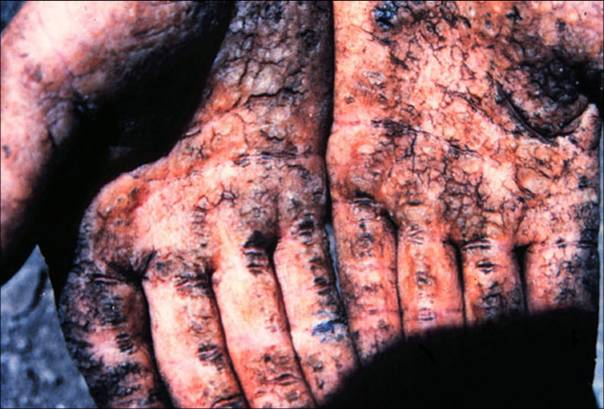 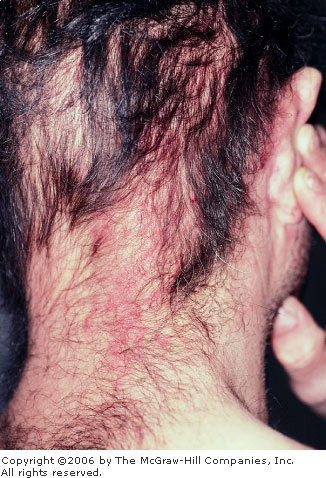 From http://serc.carleton.edu/NAGTWorkshops/health10/overview.html
From http://atlas-emergency-medicine.org.ua/ch.12.htm
납(Pb) 중독
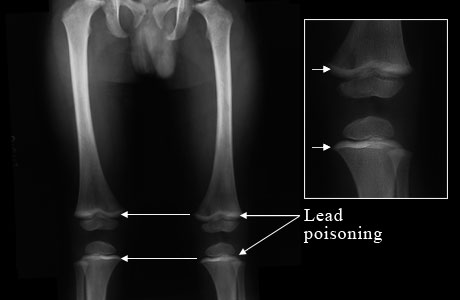 From http://www.revolutionhealth.com/articles/x-ray-of-lead-poisoning-in-a-child/zm6084
Image courtesy of Paul Traughber, M.D., Boise, Idaho.
This X-ray shows white bands of lead collected in the growth plates of the knee joints of a child
Cd: ‘Itai-Itai’ 병, 신장 훼손
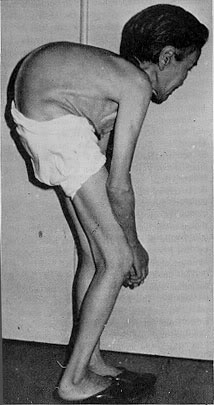 From http://pollutionpictures.blogspot.com/
Hg: ‘Minamata’ 병, 신장 훼손
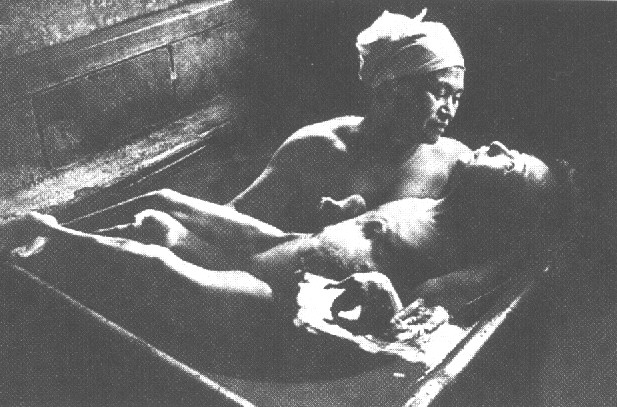 From http://healthandenergy.com/air_pollution_health_effects.htm /
Son With Birth Defects Due to Mercury Poisoning
F: 뼈 관련 중독증(pain and tenderness of the bones); 어린이의 경우 반상치.
Researchers say in some villages nearly 
all adults suffer skeletal fluorosis. China.
From http://ehpnet1.niehs.nih.gov/docs/1994/102-2/focus.html
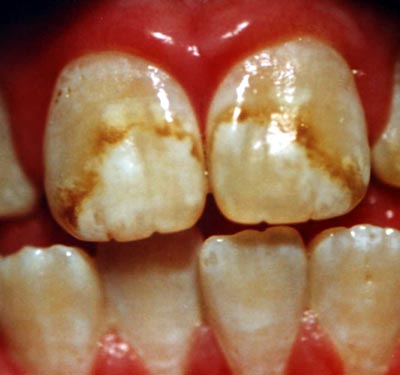 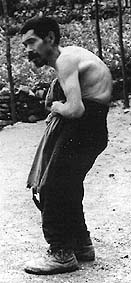 From http://curezone.com/forums/fm.asp?i=919190
NO3, NO2: 6개월 미만의 아기 "Blue baby syndrome" – 즉시 치료하지 않으면 사망. 증상: 파래지며 호흡이 짧아짐.
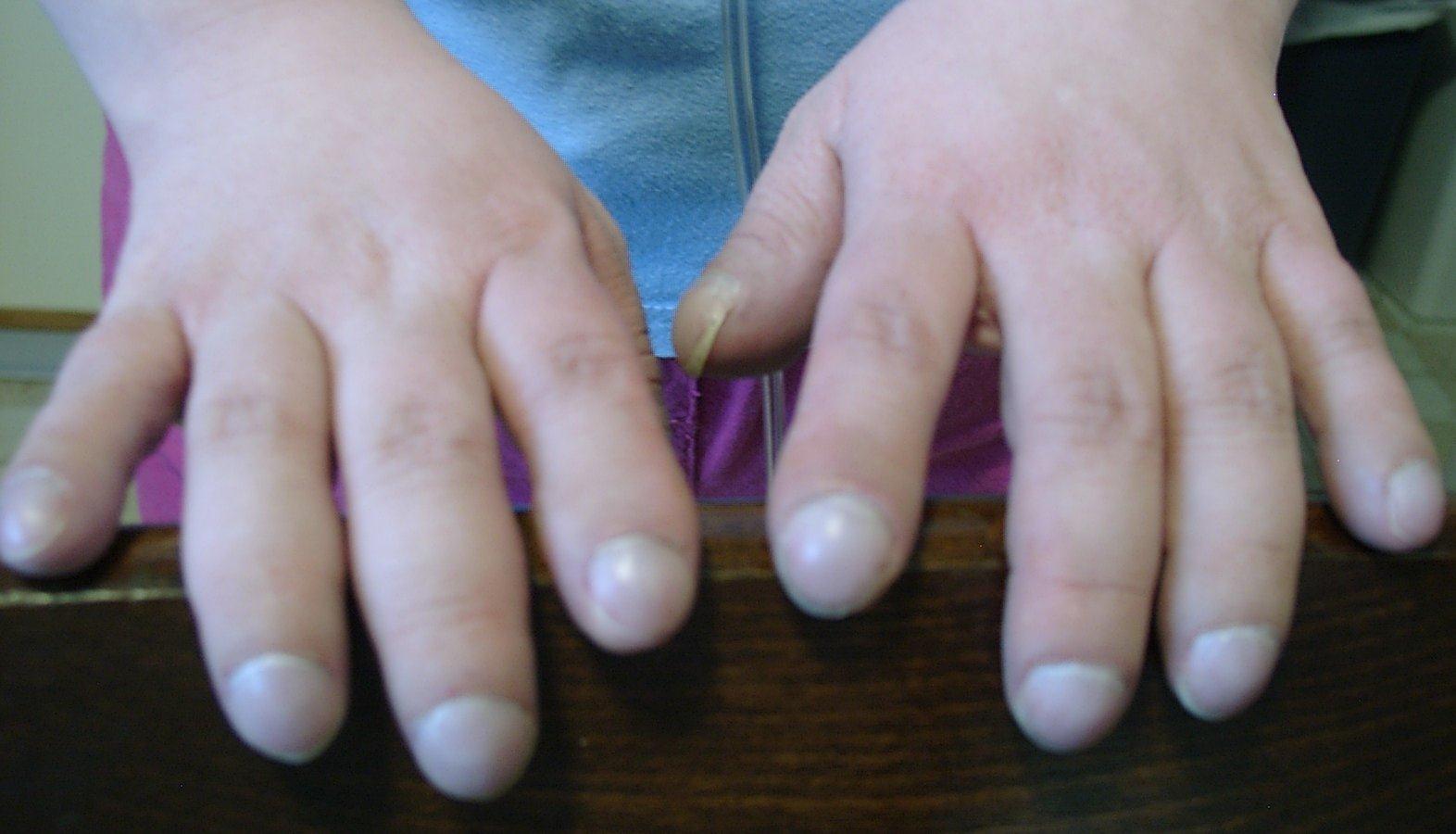 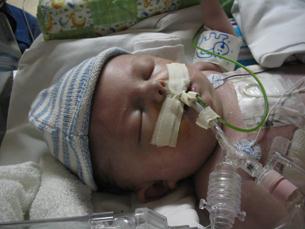 From http://www.bluebabysyndrome.org/87/how-to-identify-blue-baby-syndrome/ /
Fingertips get swollen. Medically this is called as “Clubbing
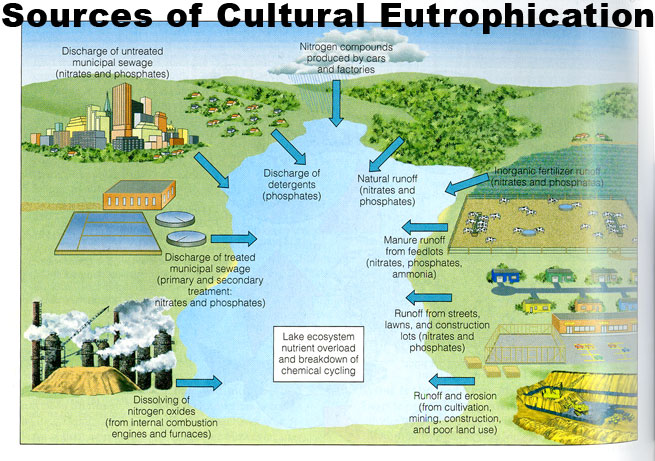 From http://library.thinkquest.org/04oct/01590/pollution/culturaleutroph.jpg